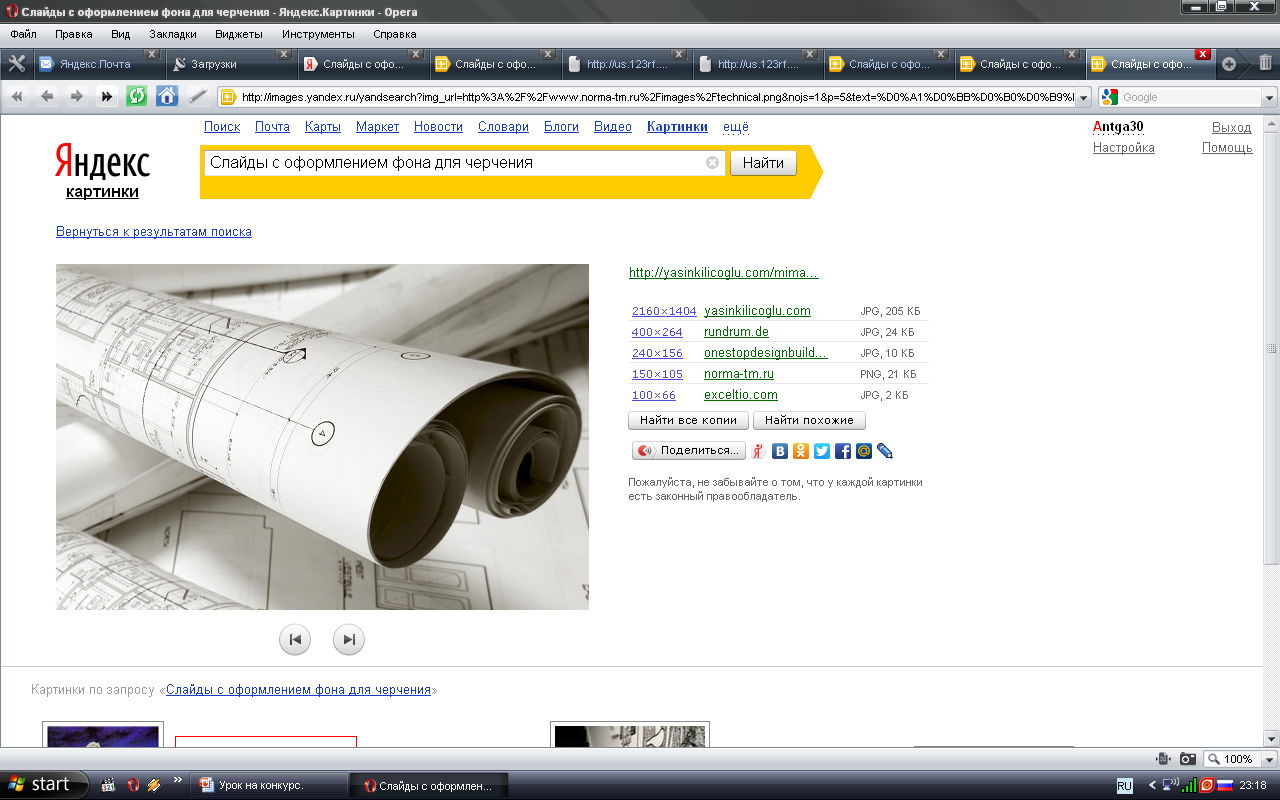 ПРАВИЛА  ОФОРМЛЕНИЯ  ЧЕРТЕЖЕЙ
МАОУ СОШ№7
Учитель ИЗО и Черчения
Садовая Елена Леонидовна
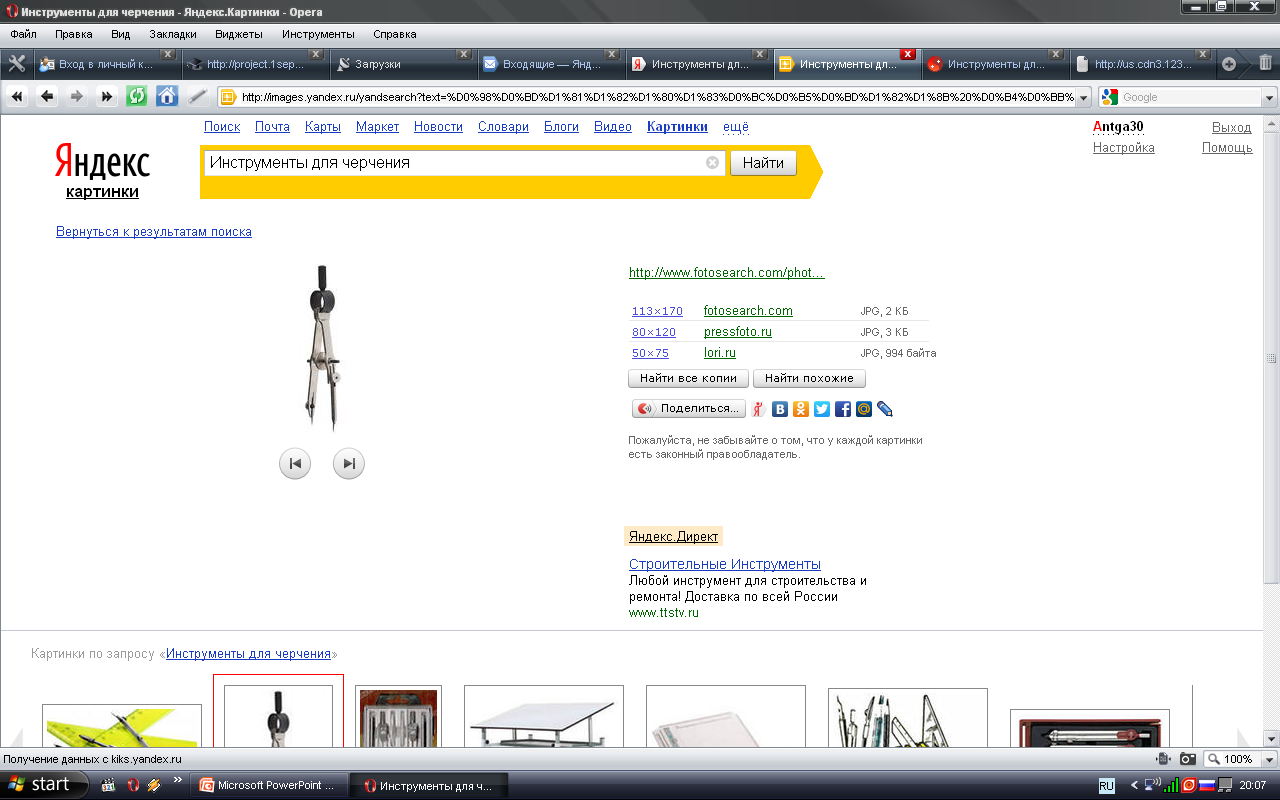 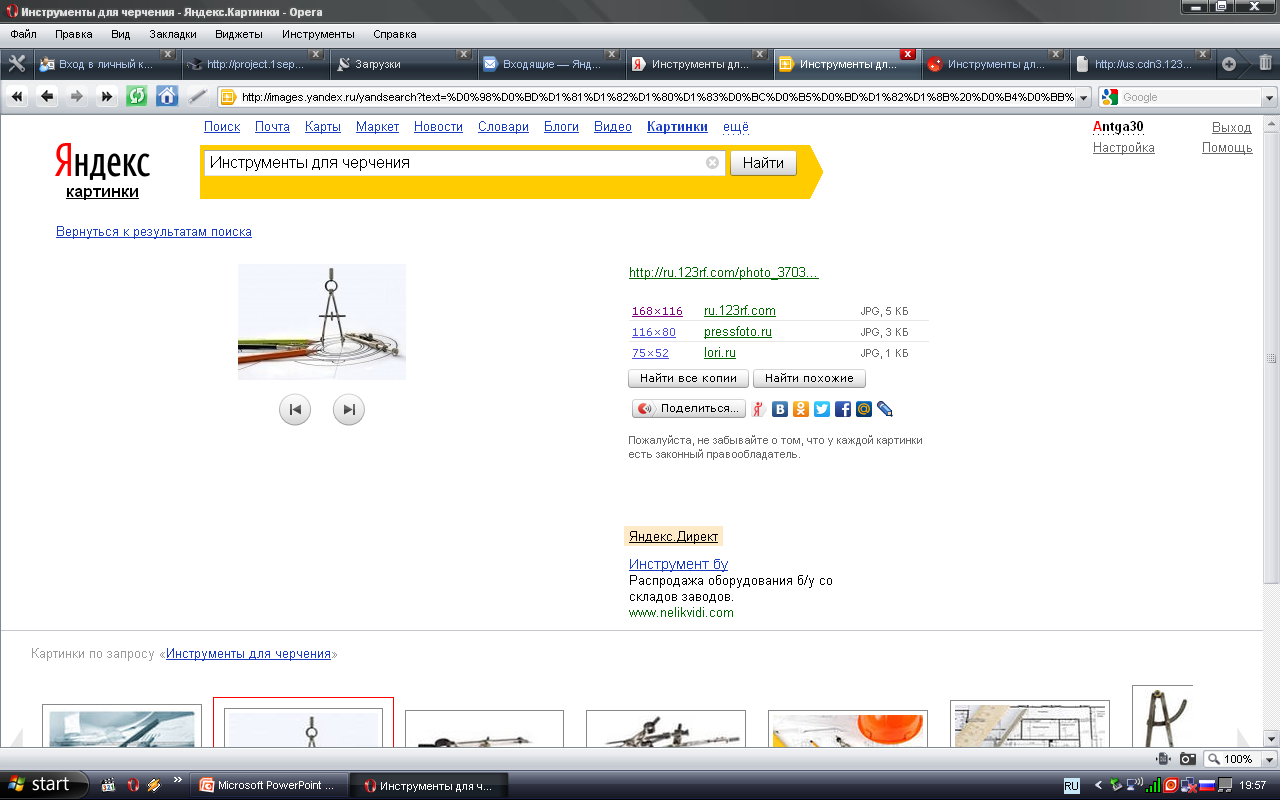 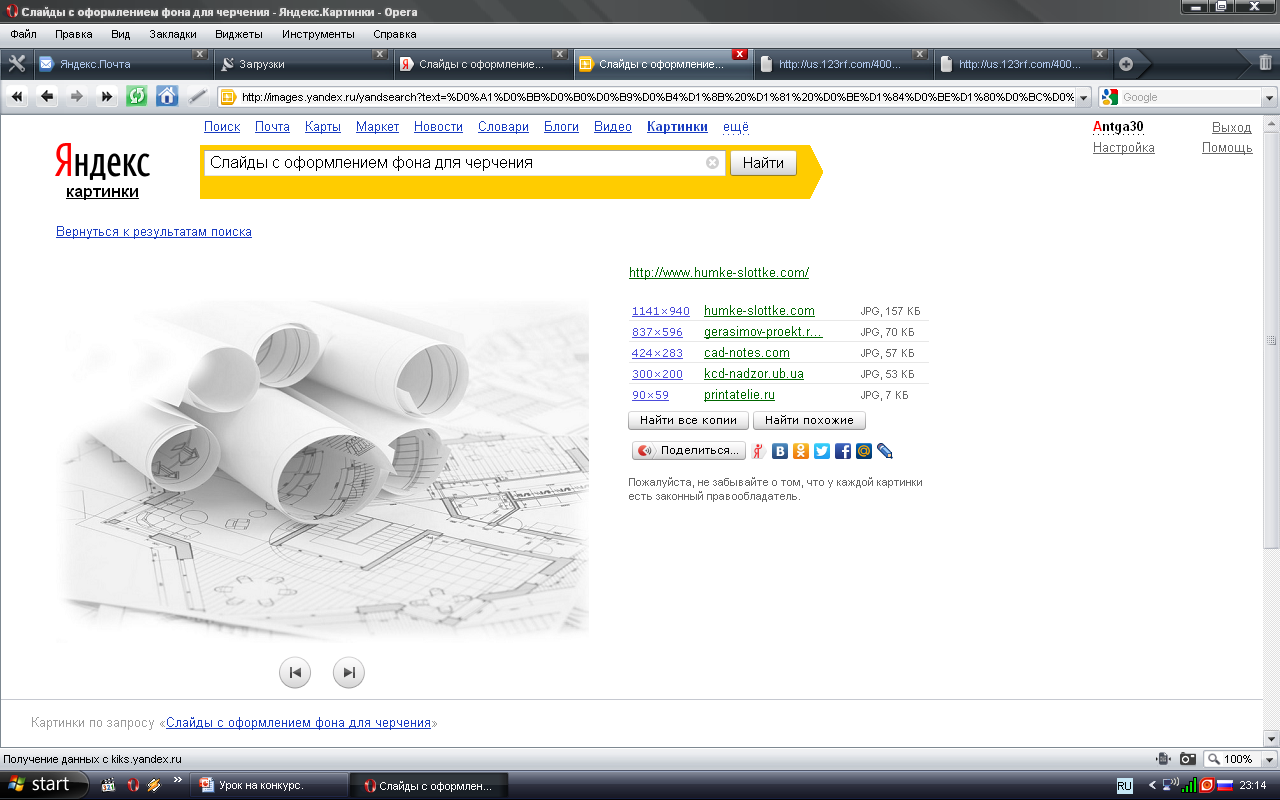 ПРАВИЛА  ОФОРМЛЕНИЯ  ЧЕРТЕЖЕЙ
Понятие о стандартах
Форматы
Рамка поля чертежа
Основная надпись чертежа
Линии чертежа
Чертежный шрифт
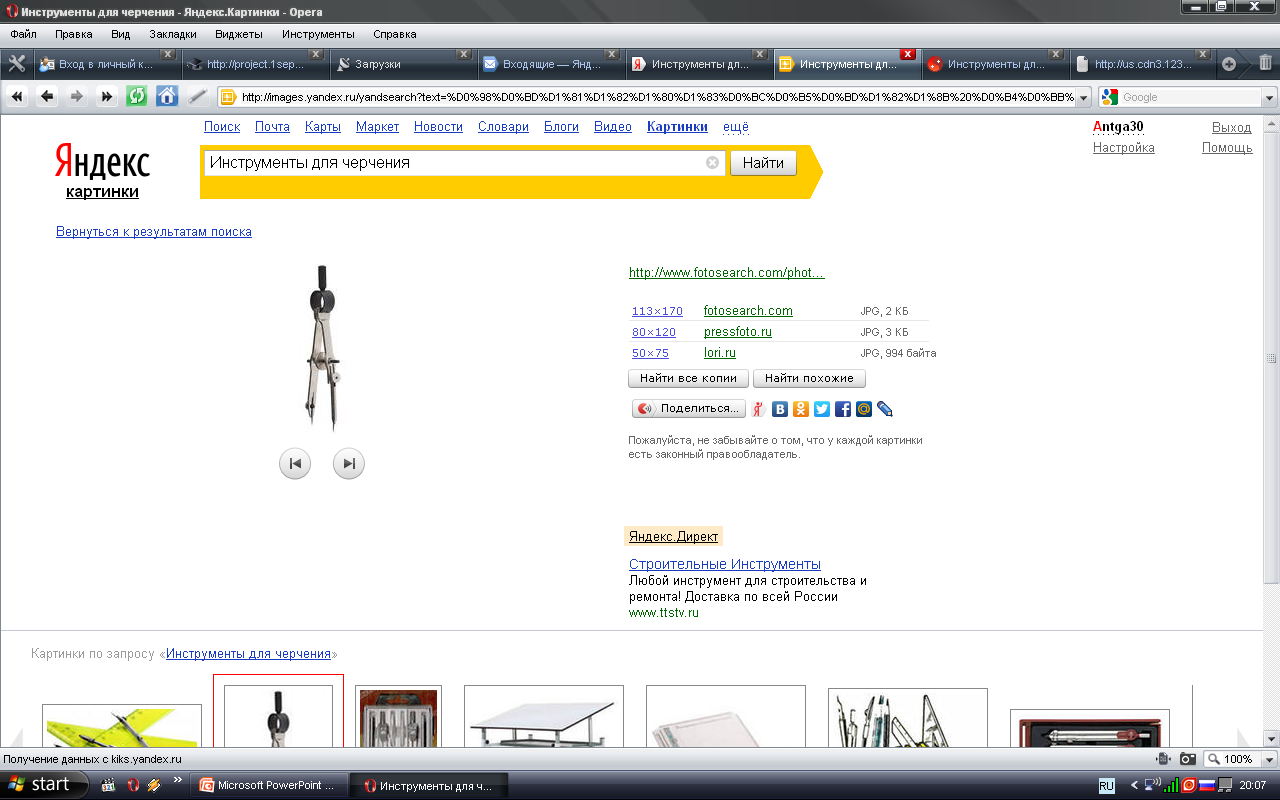 Масштаб
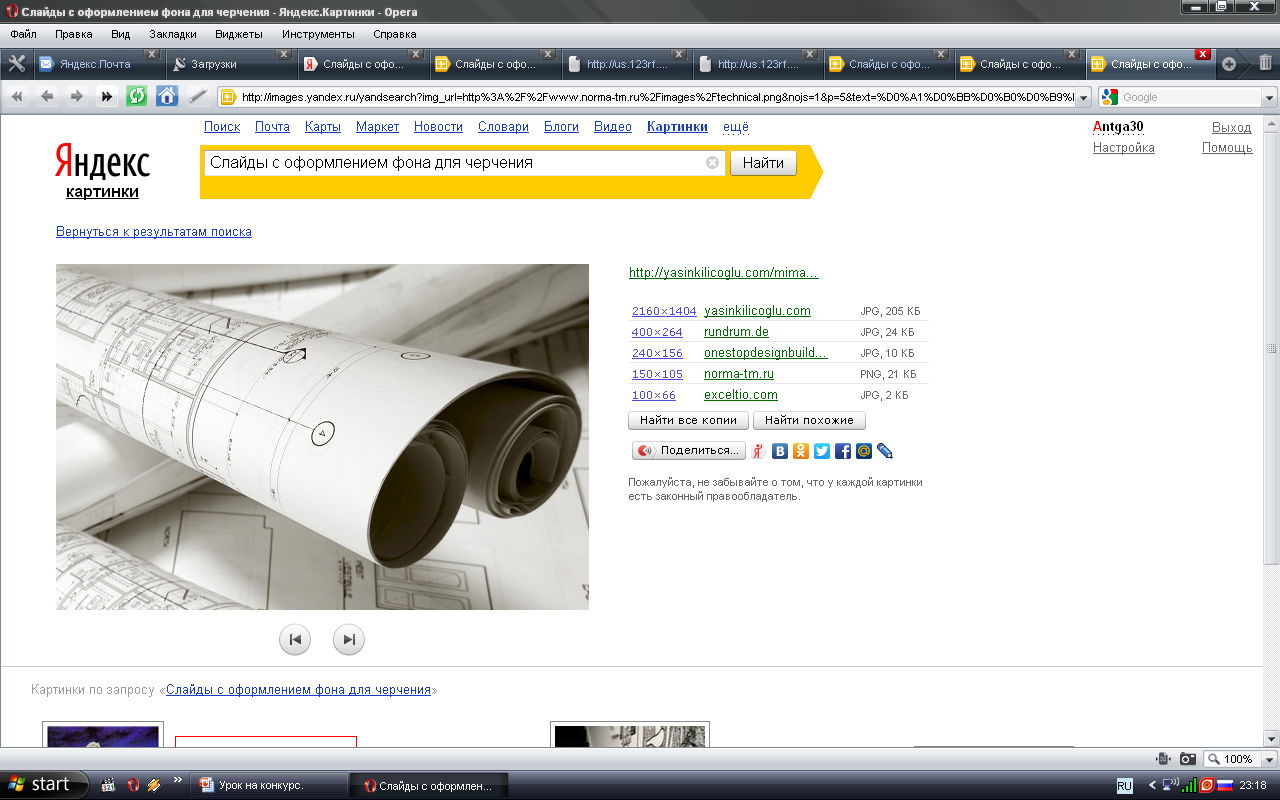 ПОНЯТИЕ  О  СТАНДАРТАХ
Стандарт – слово английское и в переводе означает «образец». Образец в  том смысле, какой мы вкладываем в понятие «такой же», «одинаковый».
Стандарт ЕСКД – ЕДИНАЯ СИСТЕМА КОНСТРУКТОРСКОЙ ДОКУМЕНТАЦИИ– это нормативный документ, устанавливающий единые правила выполнения и оформления конструкторских документов для всех отраслей промышленности, строительства, транспорта и учебных заведений, утверждённый компетентным органом – Государственным комитетом по стандартизации.
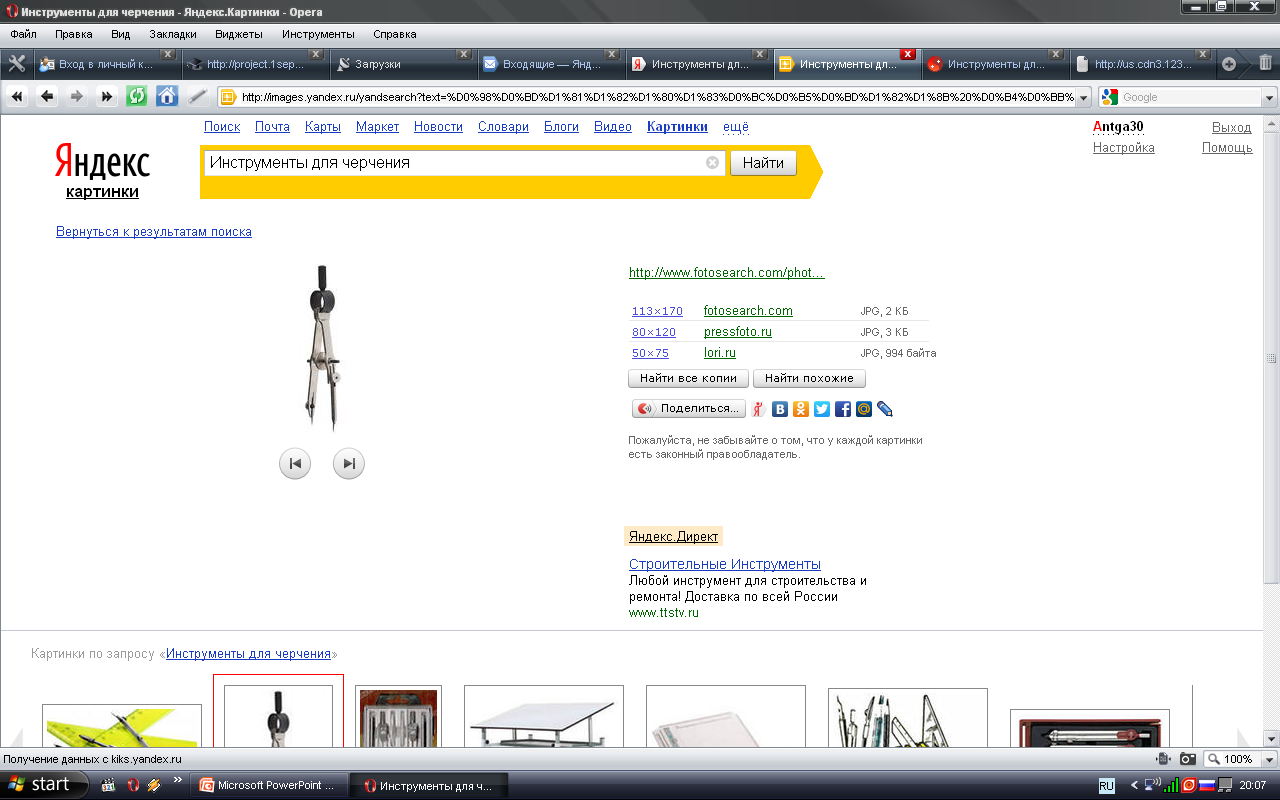 [Speaker Notes: Тема урока сегодня «Техника выполнения чертежей и правила их оформления». Рассмотрим и выясним, какие правила применяются при выполнении чертежа. Для удобства выполнения и изучения технической документации установлены общие правила по её разработке и оформлению.
Каждый чертёжный документ выполняется по единым правилам – стандартам. В нашей стране приняты и действуют государственные стандарты Единой конструкторской документации – ЕСКД. Что же такое стандарт?
Стандарт ЕСКД – ЕДИНАЯ СИСТЕМА КОНСТРУКТОРСКОЙ ДОКУМЕНТАЦИИ– это нормативный документ, устанавливающий единые правила выполнения и оформления конструкторских документов для всех отраслей промышленности, строительства, транспорта и учебных заведений, утверждённый компетентным органом – Государственным комитетом по стандартизации.
Стандарты установлены не только на конструкторские документы, но и на отдельные виды продукции, выпускаемые нашими предприятиями. Государственные стандарты (ГОСТ) обязательны для всех предприятий и отдельных лиц.]
Стандарт имеет буквенное и цифровое обозначение
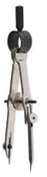 [Speaker Notes: Соблюдение государственных стандартов обязательно для всех отраслей промышленности, проектных организаций, научных учреждений  и т. д. Во всех учебных заведениях, где изучают инженерную графику, учебные чертежи выполняют по изложенным в ГОСТах правилам. 
Каждому стандарту присваивается свой номер с одновременным указанием года его регистрации.
Стандарты время от времени пересматривают. Это связано с развитием техники и совершенствованием инженерной графики.]
ФОРМАТЫ
(ГОСТ 2.301-68*)
ФОРМАТ – чертёжный лист бумаги определённого 
размера, на котором выполняются чертежи и другие конструкторские документы.
Для выполнения учебных чертежей используют в основном формат А4 размером 297 х 210 мм.
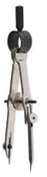 [Speaker Notes: Чертежи выполняют на листах определённого размера. Стандартом (ГОСТ 2.301-68*) установлены форматы листов, которые обводят тонкой линией. В общеобразовательных учебных заведениях пользуются форматом, размеры которого 297 x 210 мм.
Его обозначают А4.
Формат А4 получается в результате многократного деления формата А0, площадь которого приблизительно равна 1м²]
СХЕМА ОБРАЗОВАНИЯ ФОРМАТОВ И ОБРАЗЦЫ ФОРМАТОВ
А 4
297 Х 210
А 2
594 Х 420
А 0
1189 Х 841
А 3
297 Х 420
S ~ 1м²
А 1
594 Х 841
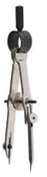 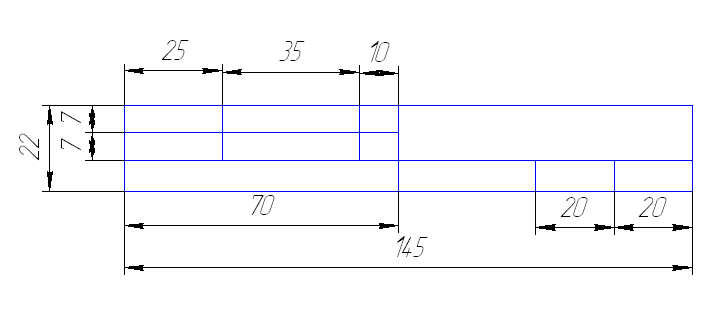 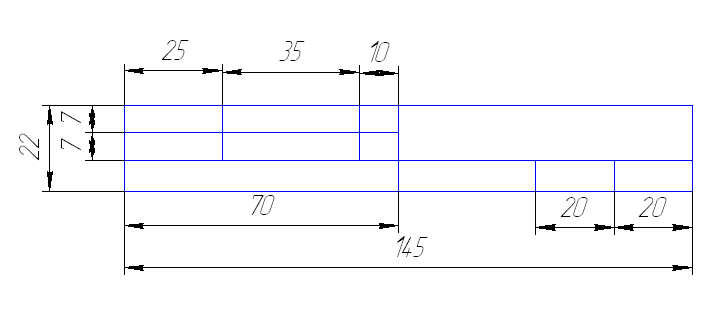 РАМКА ПОЛЯ ЧЕРТЕЖА
РАМКА
ОСНОВНАЯ НАДПИСЬ
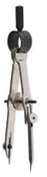 [Speaker Notes: Каждый чертёж оформляется рамкой, которая ограничивает его поле и проводится сверху, снизу и справа на расстоянии 5 мм от кромки листа бумаги, а слева – 20 мм.
В правом нижнем углу чертежа размещают основную надпись]
ОСНОВНАЯ НАДПИСЬ
(ГОСТ 2.104-68*)
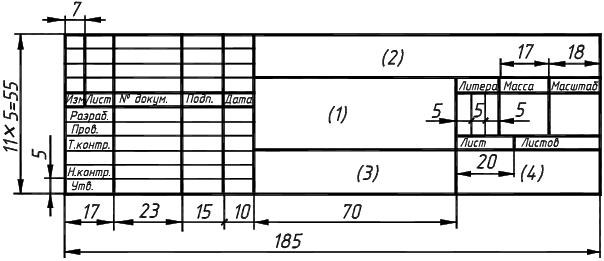 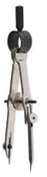 [Speaker Notes: на чертежах в правом нижнем углу располагают основную надпись. Форму, размеры и содержание её устанавливает стандарт (ГОСТ 2.104-68*).]
Размеры учебной школьной основной надписи
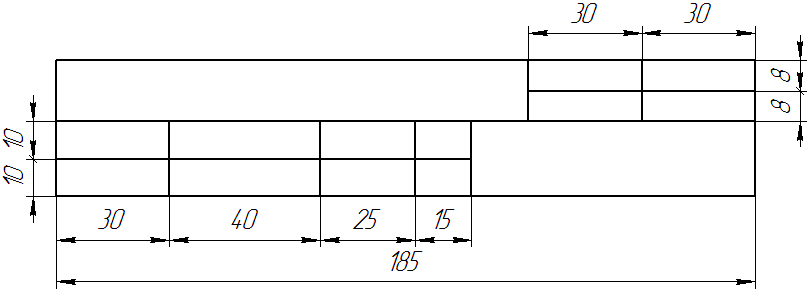 Образец заполненной основной надписи
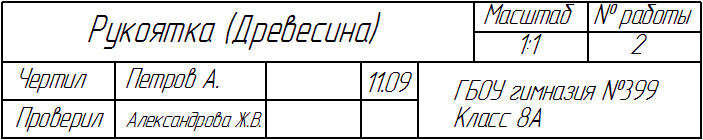 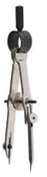 [Speaker Notes: На учебных школьных чертежах основная надпись выполняется в упрощённом виде.]
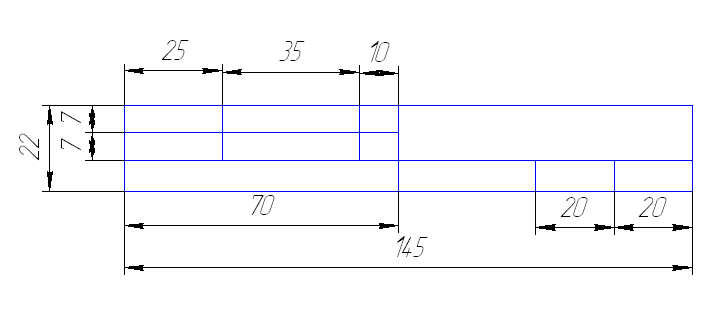 ГОРИЗОНТАЛЬНОЕ РАСПОЛОЖЕНИЕ ФОРМАТА А4
5
20
РАМКА
5
210
ОСНОВНАЯ НАДПИСЬ
5
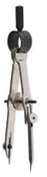 297
[Speaker Notes: на производстве, согласно ГОСТ 2.301 – 68, листы формата А4 располагают только вертикально. В учебных общеобразовательных заведениях их используют как вертикально, так и горизонтально.]
ВЕРТИКАЛЬНОЕ РАСПОЛОЖЕНИЕ ФОРМАТА
5
Рамка
20
5
Основная надпись
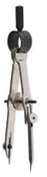 5
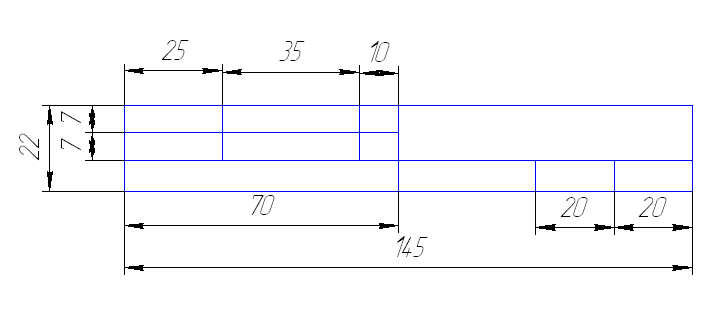 ЛИНИИ  ЧЕРТЕЖА
(ГОСТ 2.303 – 68*)
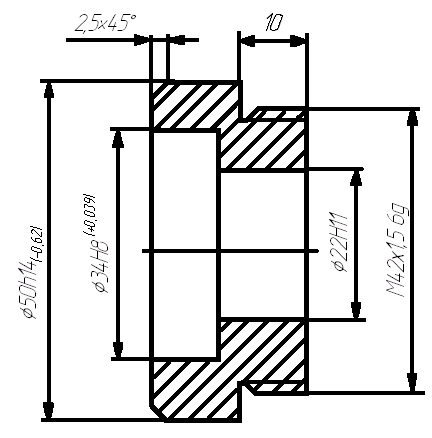 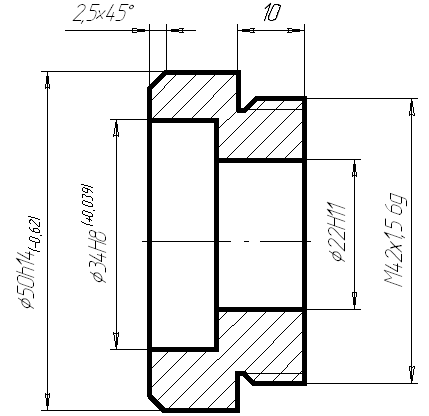 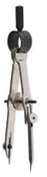 Чертёж детали выполнен неправильно
Чертёж детали выполнен правильно
[Speaker Notes: При выполнении чертежей применяют линии различной толщины и начертания. Каждая линия имеет своё назначение. Посмотрите на два изображения. На ваш взгляд, какой из этих изображений понятнее для чтения?
 Рассмотрим линии, которые применяются для выполнения чертежей. Рассмотрим линии, которые применяются для выполнения чертежей.]
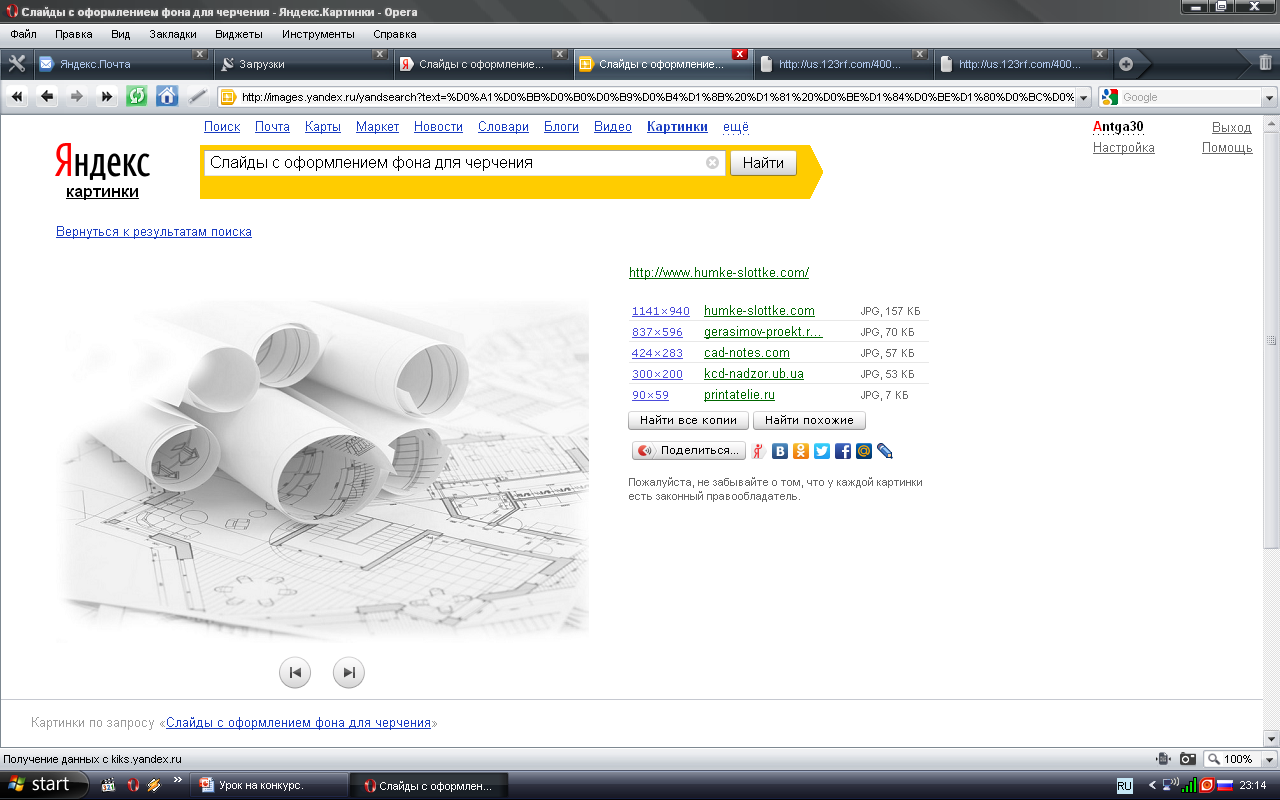 ЛИНИИ ЧЕРТЕЖА
1. СПЛОШНАЯ ТОЛСТАЯ ОСНОВНАЯ ЛИНИЯ
2. ШТРИХОВАЯ ЛИНИЯ
3. СПЛОШНАЯ ТОНКАЯ ЛИНИЯ
4. ШТРИХПУНКТИРНАЯ ТОНКАЯ ЛИНИЯ
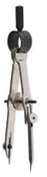 5. СПЛОШНАЯ ВОЛНИСТАЯ ЛИНИЯ
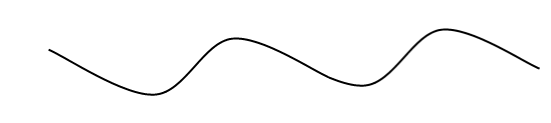 [Speaker Notes: СПЛОШНАЯ ТОЛСТАЯ ОСНОВНАЯ ЛИНИЯ
Толщина сплошной основной линии (S) выбирается в пределах от 0,5 до 1,4 мм
Применяется для изображения видимого контура предмета, оформления рамки поля чертежа и граф основной надписи
ШТРИХОВАЯ ЛИНИЯ 
Толщина линии от S/3 до S/2.
Длину штриха выбирают от 2 до 8 мм, расстояние между штрихами от 1 до 2 мм
Применяется для изображения линий невидимого контура предмета.
СПЛОШНАЯ ТОНКАЯ ЛИНИЯ 
Толщина тонкой линии от S/3 до S/2
Применяется для нанесения выносных и размерных линий, нанесения штриховки, проведения полок линий - выносок
ШТРИХПУНКТИРНАЯ ТОНКАЯ ЛИНИЯ 
Толщина штрихпунктирной линии от S/3 до S/2
Применяется для осевых и центровых линий
СПЛОШНАЯ ВОЛНИСТАЯ ЛИНИЯ 
Толщина волнистой линии от S/3 до S/2
Применяется для изображения линий обрыва, разграничения вида и разреза]
ЛИНИИ  ЧЕРТЕЖА  (продолжение)
6. РАЗОМКНУТАЯ ЛИНИЯ
7. ШТРИХПУНКТИРНАЯ ТОНКАЯ С ДВУМЯ ТОЧКАМИ ЛИНИЯ
8. СПЛОШНАЯ ТОНКАЯ С ИЗЛОМОМ ЛИНИЯ
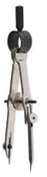 [Speaker Notes: РАЗОМКНУТАЯ ЛИНИЯ 
Толщина разомкнутой линии от S до 1,5S
Применяется для изображений места секущей плоскости при построении сечений и разрезов
ШТРИХПУНКТИРНАЯ ТОНКАЯ С ДВУМЯ ТОЧКАМИ ЛИНИЯ 
Толщина линии от S/3 до S/2
Применяется для изображения линий сгиба на развёртках
СПЛОШНАЯ ТОНКАЯ С ИЗЛОМОМ ЛИНИЯ 
Толщина линии от S/3 до S/2
Применяется для изображения длинных линий обрыва]
1. ОСНОВНАЯ СПЛОШНАЯ ТОЛСТАЯ ЛИНИЯ
Толщина сплошной основной линии (S) выбирается в пределах от 0,5 до 1,4 мм
Применяется для изображения видимого контура предмета,     оформления рамки поля чертежа и граф основной надписи
ВИДИМЫЙ КОНТУР ПРЕДМЕТА
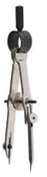 ОСНОВНАЯ НАДПИСЬ
РАМКА
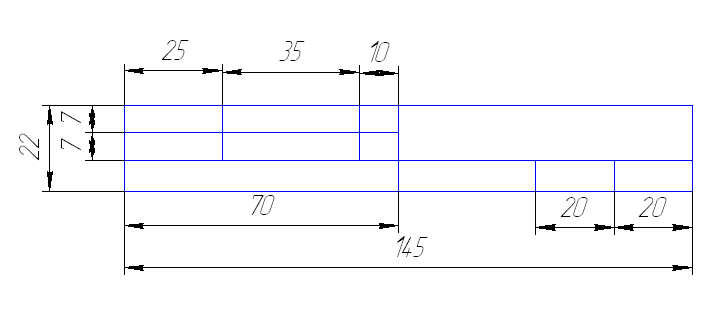 2. ШТРИХОВАЯ ЛИНИЯ
Толщина линии от S/3 до S/2. 
    Длину штриха выбирают от 2 до 8 мм, расстояние между штрихами 
    от  1 до 2 мм
Применяется для изображения линий невидимого контура предмета.
ЛИНИИ НЕВИДИМОГО КОНТУРА
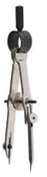 3. СПЛОШНАЯ ТОНКАЯ ЛИНИЯ
Толщина тонкой линии от S/3 до S/2
Применяется для нанесения выносных и размерных линий, нанесения штриховки, проведения полок линий - выносок
ВЫНОСНЫЕ ЛИНИИ
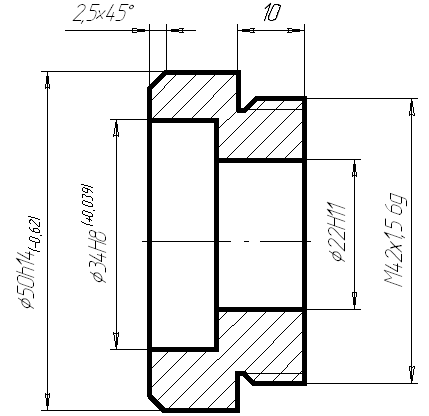 РАЗМЕРНЫЕ ЛИНИИ
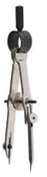 НАНЕСЕНИЕ ШТРИХОВКИ
4. ШТРИХПУНКТИРНАЯ ТОНКАЯ ЛИНИЯ
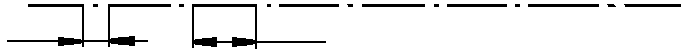 5…30
3…5
Толщина штрихпунктирной линии от S/3 до S/2
Применяется  для осевых и центровых линий
ЦЕНТРОВЫЕ ЛИНИИ
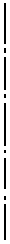 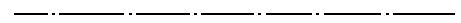 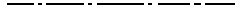 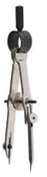 ОСЕВАЯ ЛИНИЯ
5. СПЛОШНАЯ ВОЛНИСТАЯ ЛИНИЯ
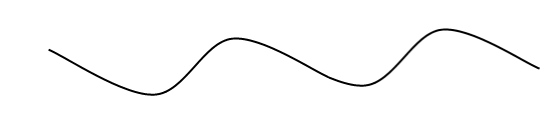 Толщина волнистой линии от S/3 до  S/2
Применяется для изображения линий обрыва, разграничения вида и разреза
ЛИНИЯ РАЗГРАНИЧЕНИЯ ВИДА И РАЗРЕЗА
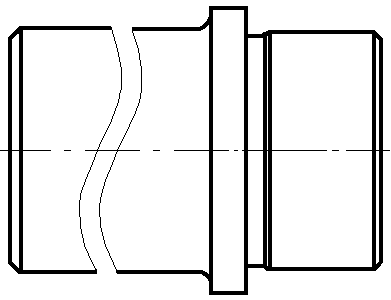 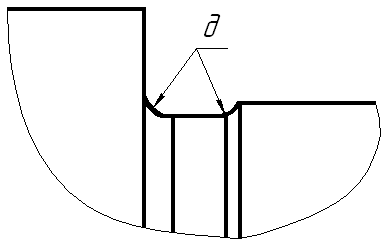 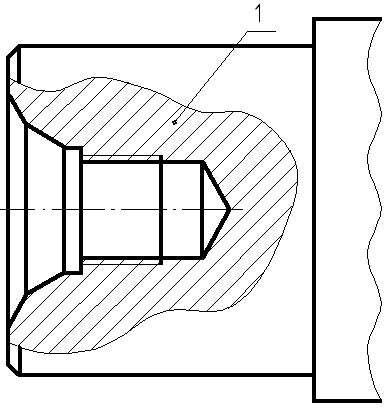 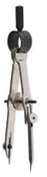 ЛИНИИ ОБРЫВА
6. РАЗОМКНУТАЯ  ЛИНИЯ
8…20
Толщина разомкнутой линии от S  до 1,5S
Применяется для изображений места секущей плоскости при построении сечений и разрезов
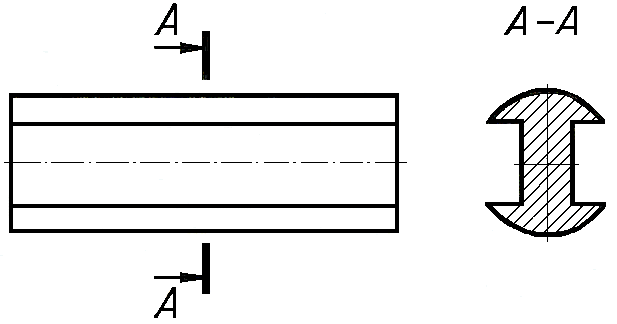 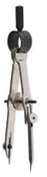 РАЗОМКНУТАЯ  ЛИНИЯ
7.ШТРИХПУНКТИРНАЯ ТОНКАЯ С ДВУМЯ ТОЧКАМИ ЛИНИЯ
4…6
5…30
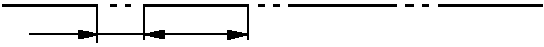 Толщина линии от S/3  до  S/2
Применяется для изображения линий сгиба на развёртках
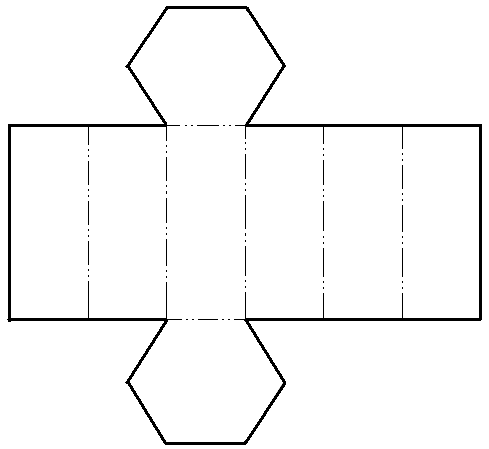 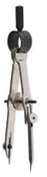 ЛИНИИ СГИБА
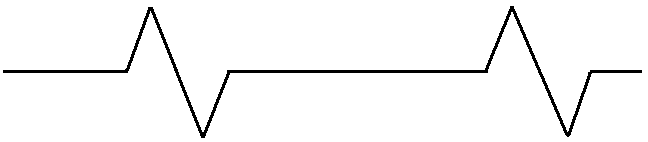 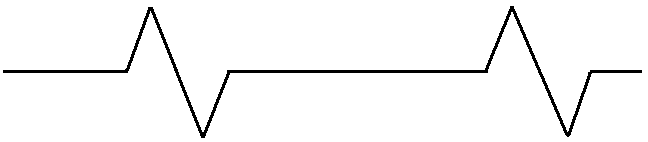 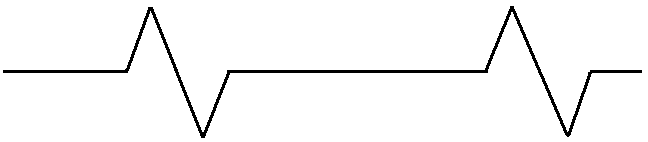 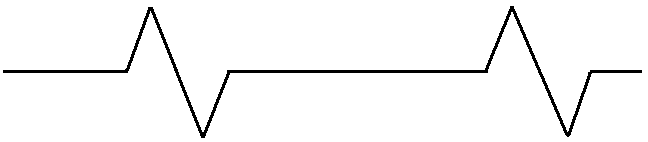 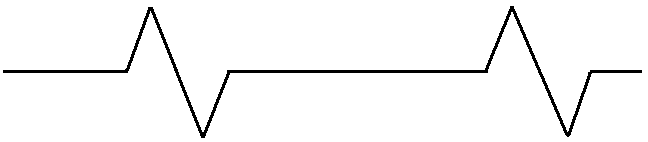 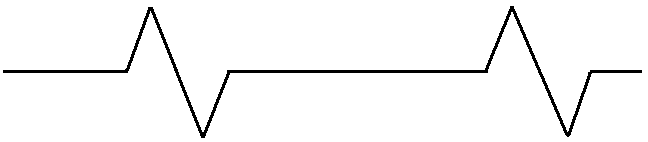 8. ЛИНИЯ СПЛОШНАЯ ТОНКАЯ С ИЗЛОМОМ
Толщина линии от S/3  до  S/2
Применяется для изображения длинных  линий  обрыва
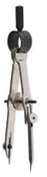 ДЛИННЫЕ ЛИНИИ ОБРЫВА
Пример чертежа
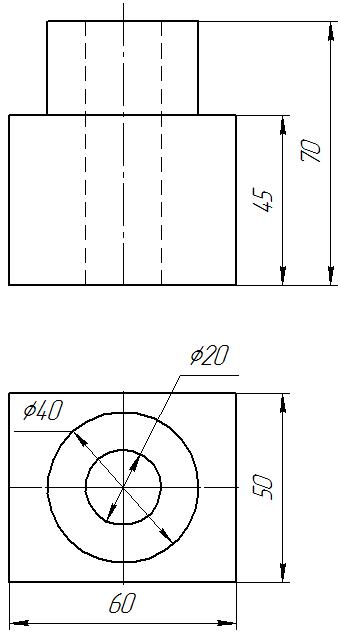 Сплошная толстая основная
Линии видимого контура
Штриховая
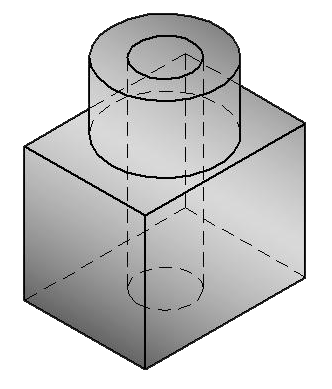 Линии невидимого контура
Штрихпунктирная тонкая
Сплошная тонкая
Сплошная тонкая
Штрихпунктирная тонкая
Осевые линии
Выносные линии
Размерные линии
Центровые линии
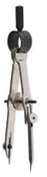 Пример чертежа
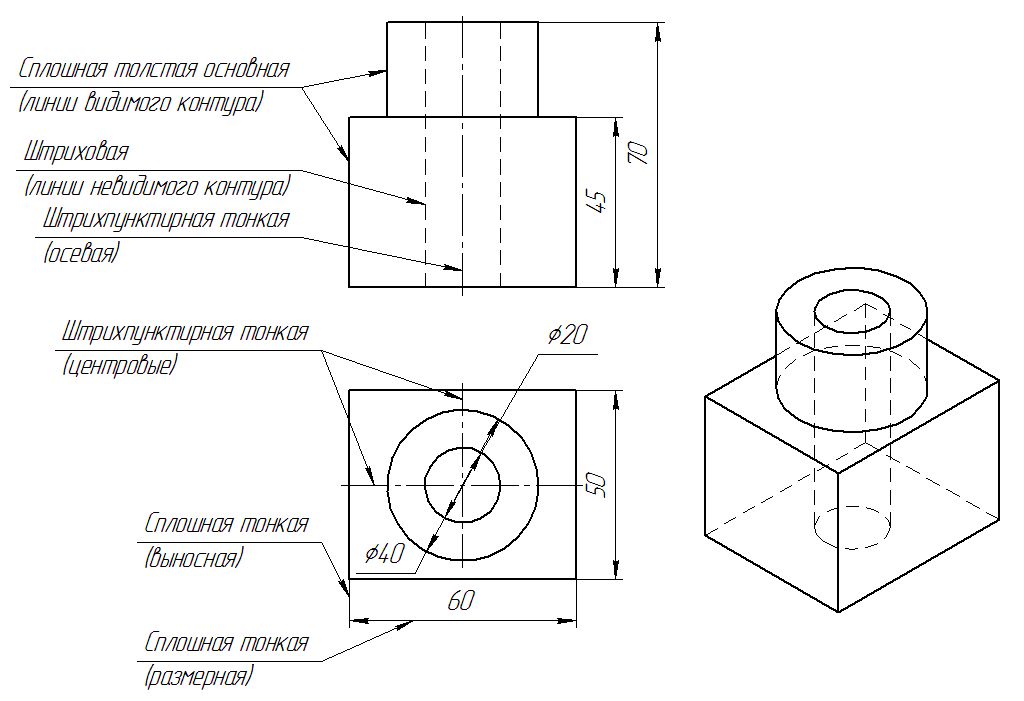 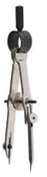 ЧЕРТЕЖЫЙ ШРИФТ
(ГОСТ 2.304 – 81)
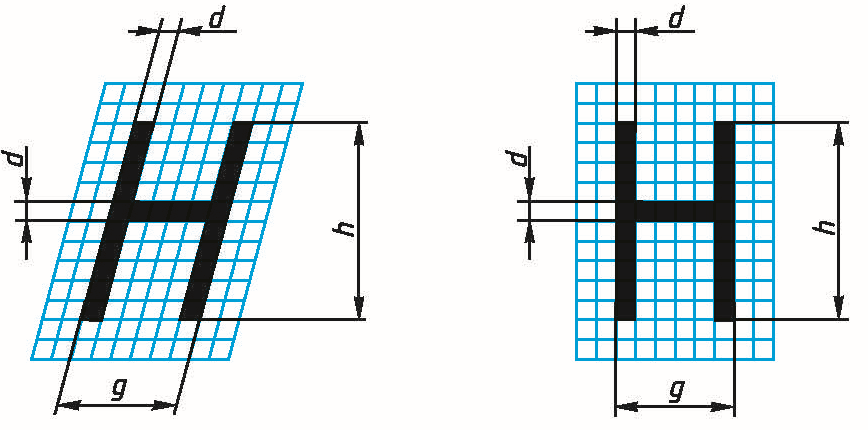 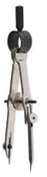 [Speaker Notes: Надписи, наносимые на чертежи и другие технические документы, должны выполняться стандартным шрифтом. Чертежные шрифты для всех отраслей промышленности и строительства устанавливает ГОСТ 2.304-81.
Шрифты бывают двух типов: типа А и типа Б, различающихся по параметрам. Основным параметром шрифта является его размер h - высота прописных букв в миллиметрах, измеренная по перпендикуляру к основанию строки. Следует применять следующие размеры шрифта: (1,8); 2,5; 3,5; 5; 7; 10; 14; 20; 28; 40; причем шрифт размера 1,8 допускается применять только для типа Б. На чертежах, выполненных карандашом, размер шрифта должен быть не менее 3,5.]
ЧЕРТЕЖНЫЙ ШРИФТ ТИПА Б
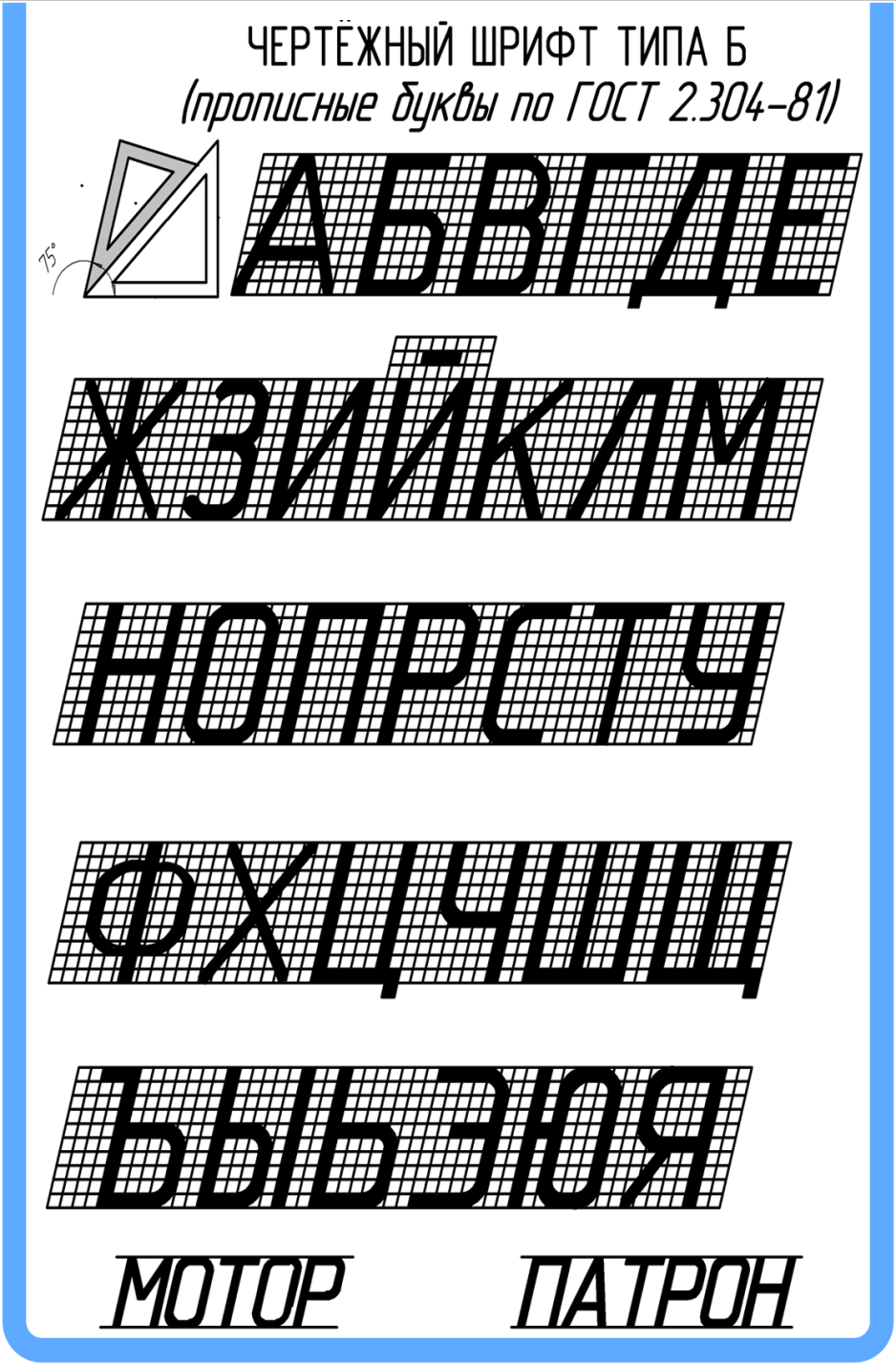 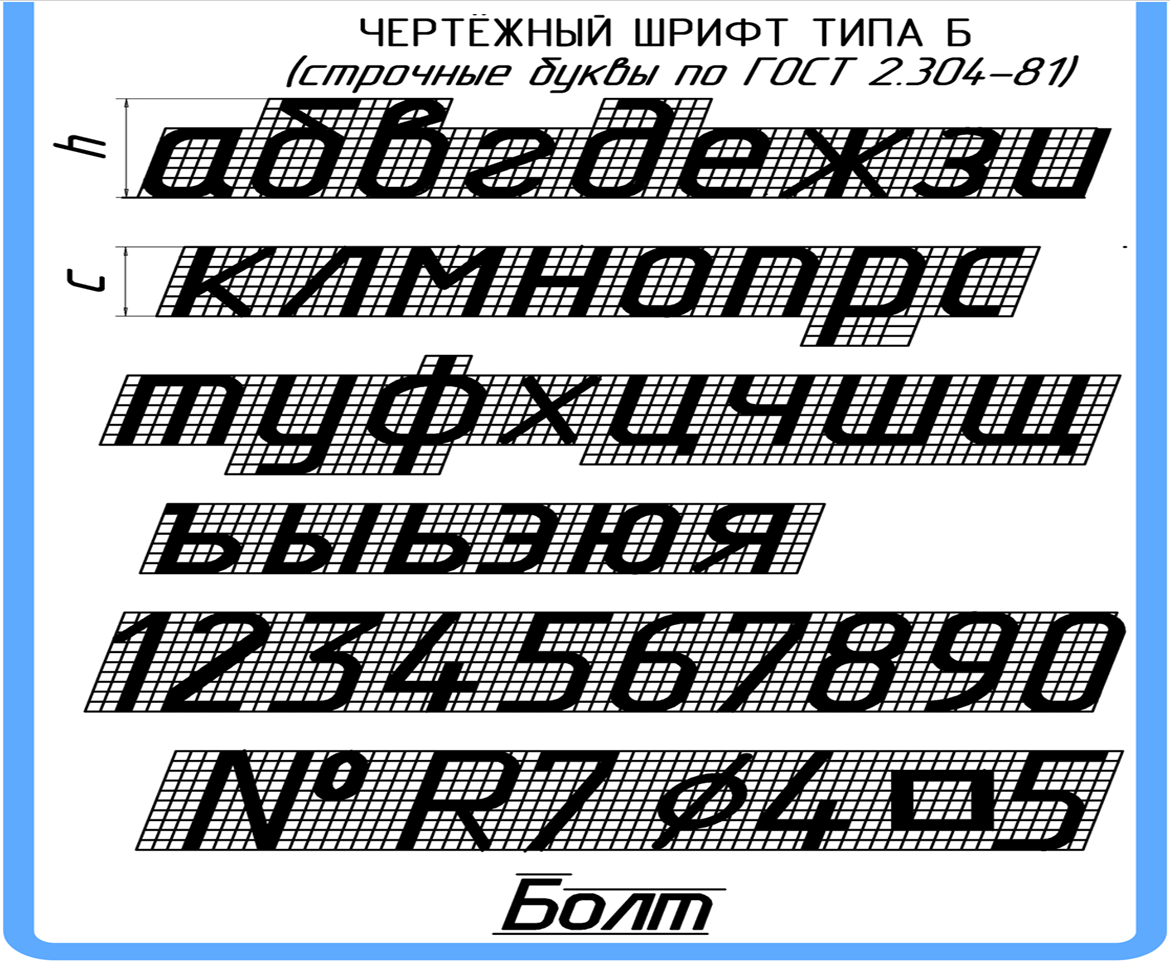 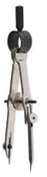 Масштаб
(ГОСТ 2.304 – 81)
МАСШТАБ — это отношение линейных размеров изображения предмета на чертеже к его действительным размерам
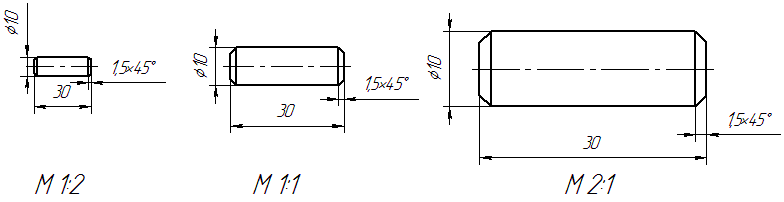 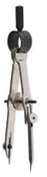 [Speaker Notes: МАСШТАБ — это отношение линейных размеров изображения предмета на чертеже к его действительным размерам.
Масштабы подразделяют на три группы: масштабы уменьшения; натуральная величина; масштабы увеличения. Масштабы изображений на чертежах нужно выбирать из следующих рядов.
Обозначение масштаба состоит из буквы М и масштабного соотношения, например М2:1, M1:1; M1:2. В случае, если масштаб указывают в предназначенной для этого графе основной надписи чертежа, букву М опускают.]
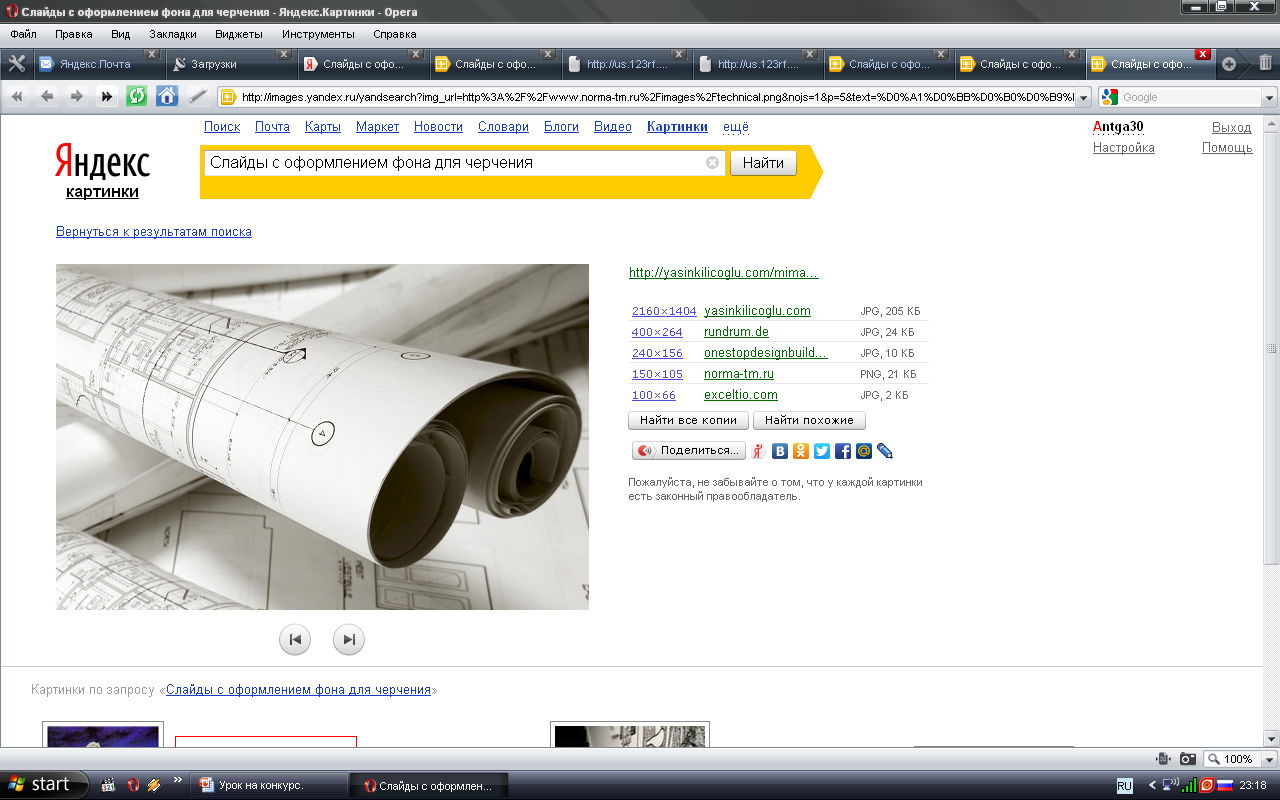 Домашнее задание
§2-3
выполнить графическую работу №1 «Линии чертежа» формат А4
http://zhannet.jimdo.com 
черчение/ дз/ 2014-2015 уч.год/ Графическая работа №1 - Линии чертежа
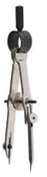